Praktični nasveti za prehrano pri imunski pomanjkljivosti
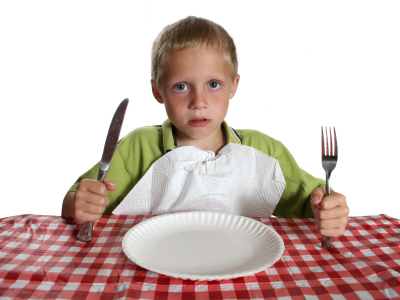 Andreja Širca Čampa
Ljubljana, 15.09.2012
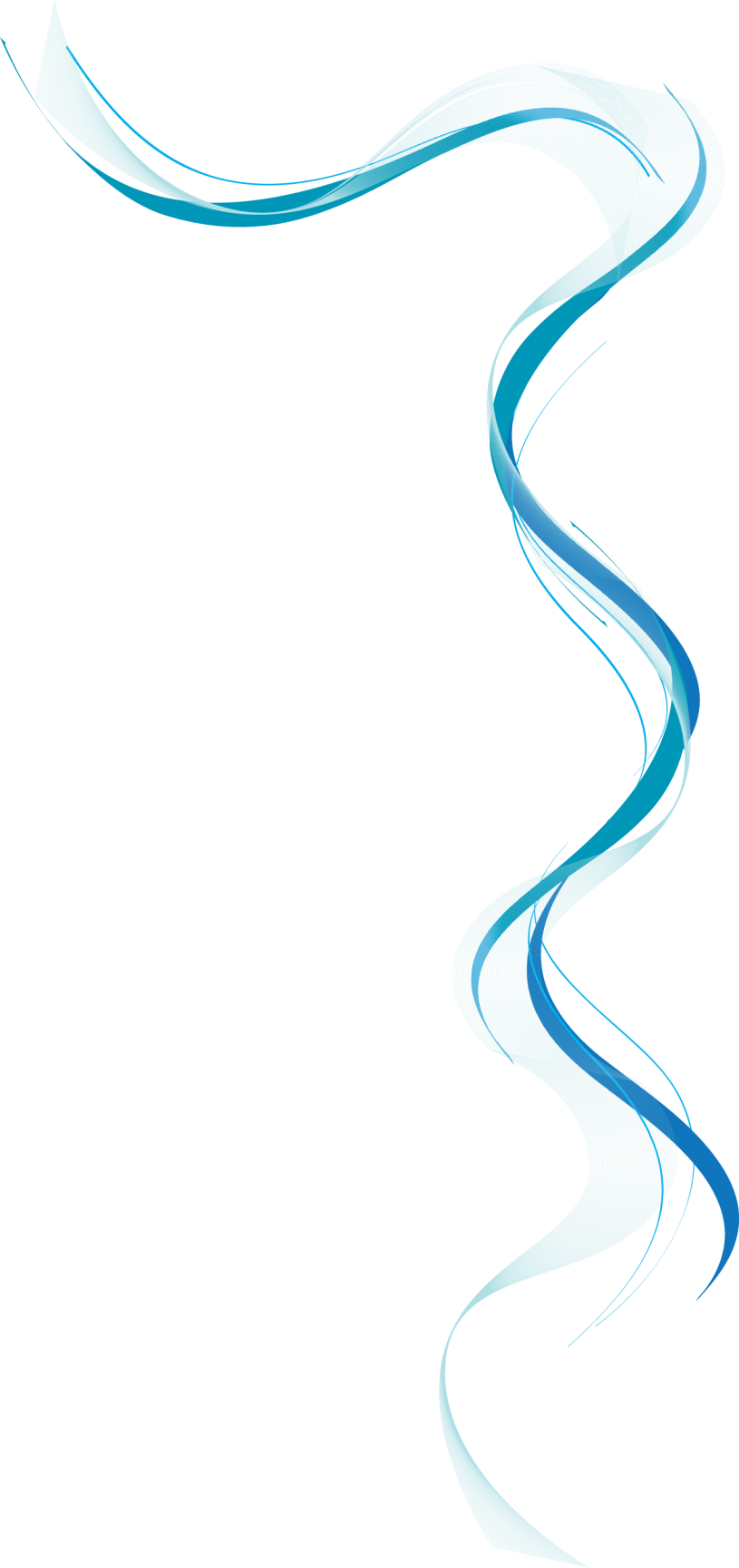 "STERILNA DIETA"
Namen neturopenične prehrane je zmanjšati vnos bakterij, gliv in drugih mikroorganizmov iz živil v organizem.
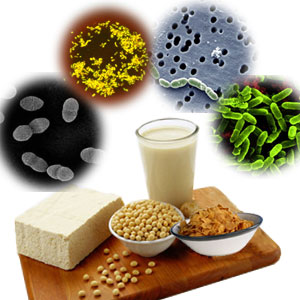 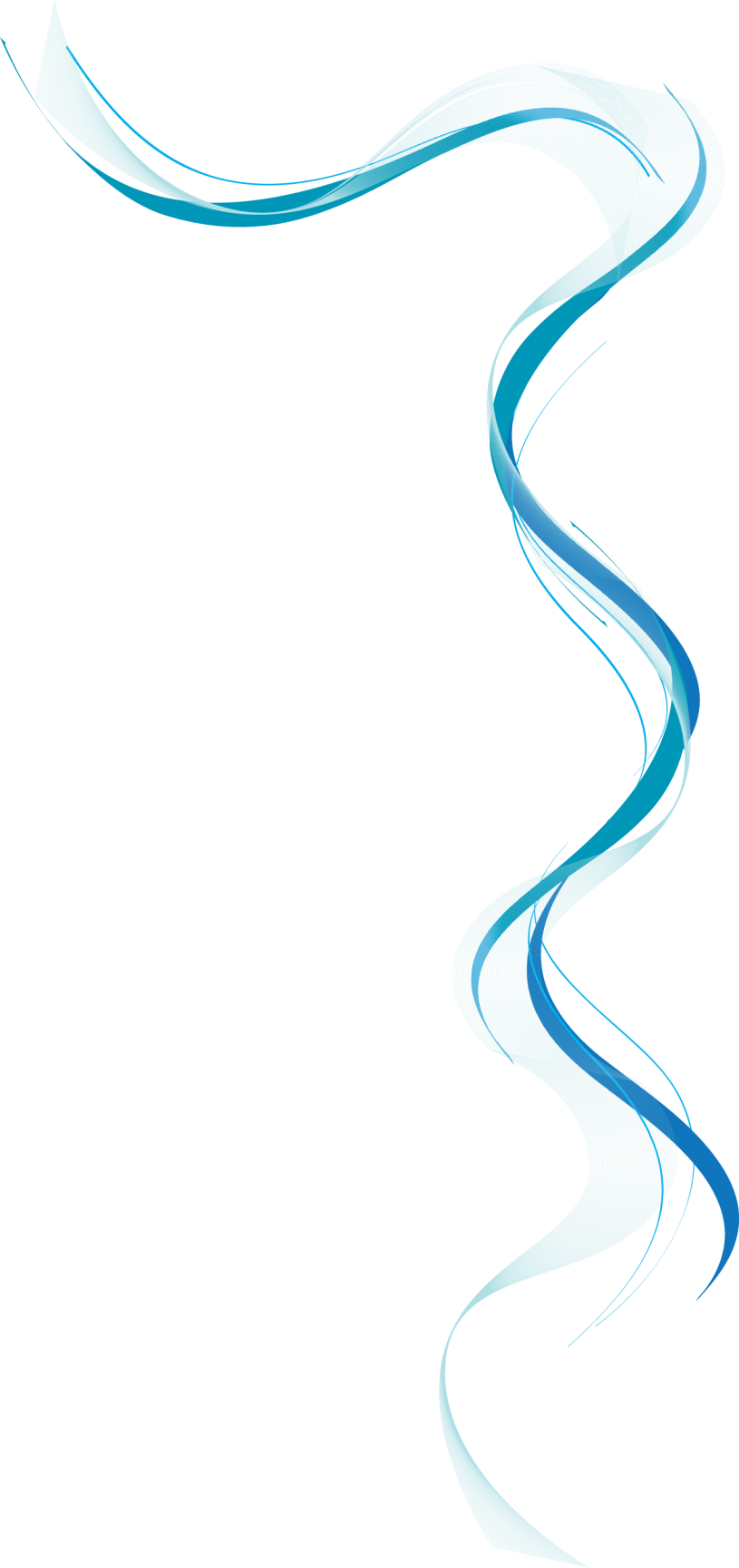 Bakterije so mikroorganizmi, ki so najpogostejši povzročitelji z hrano povzročenih okužb prebavil. Zato je potrebna posebna pozornost pri pripravi hrane za takega bolnika.
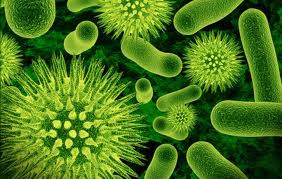 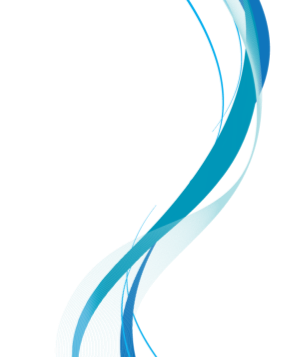 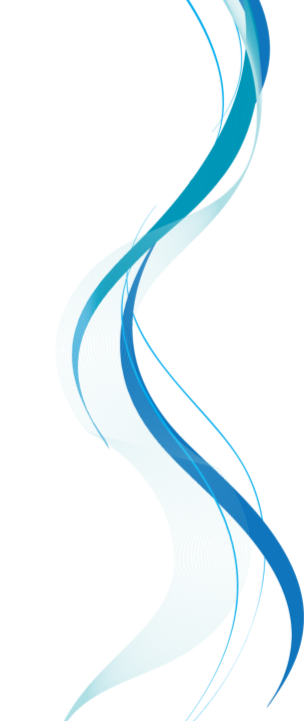 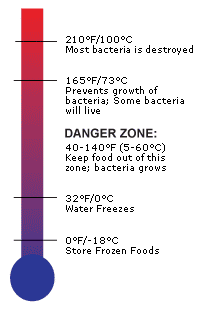 100oC
večina bakterij uničenih
73oC
preprečimo  razmnoževanje bakterij
nekatere bakterije uničimo
5oC – 60oC
NEVARNO OBMOČJE
rast bakterij največja
umaknimo hrano iz tega območja
0oC
zmrzišče vode
-18oC
shranjevanje zamrznjene hrane
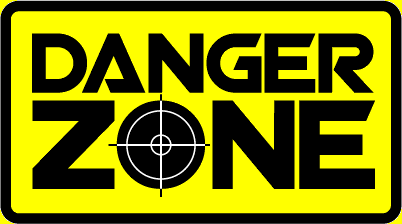 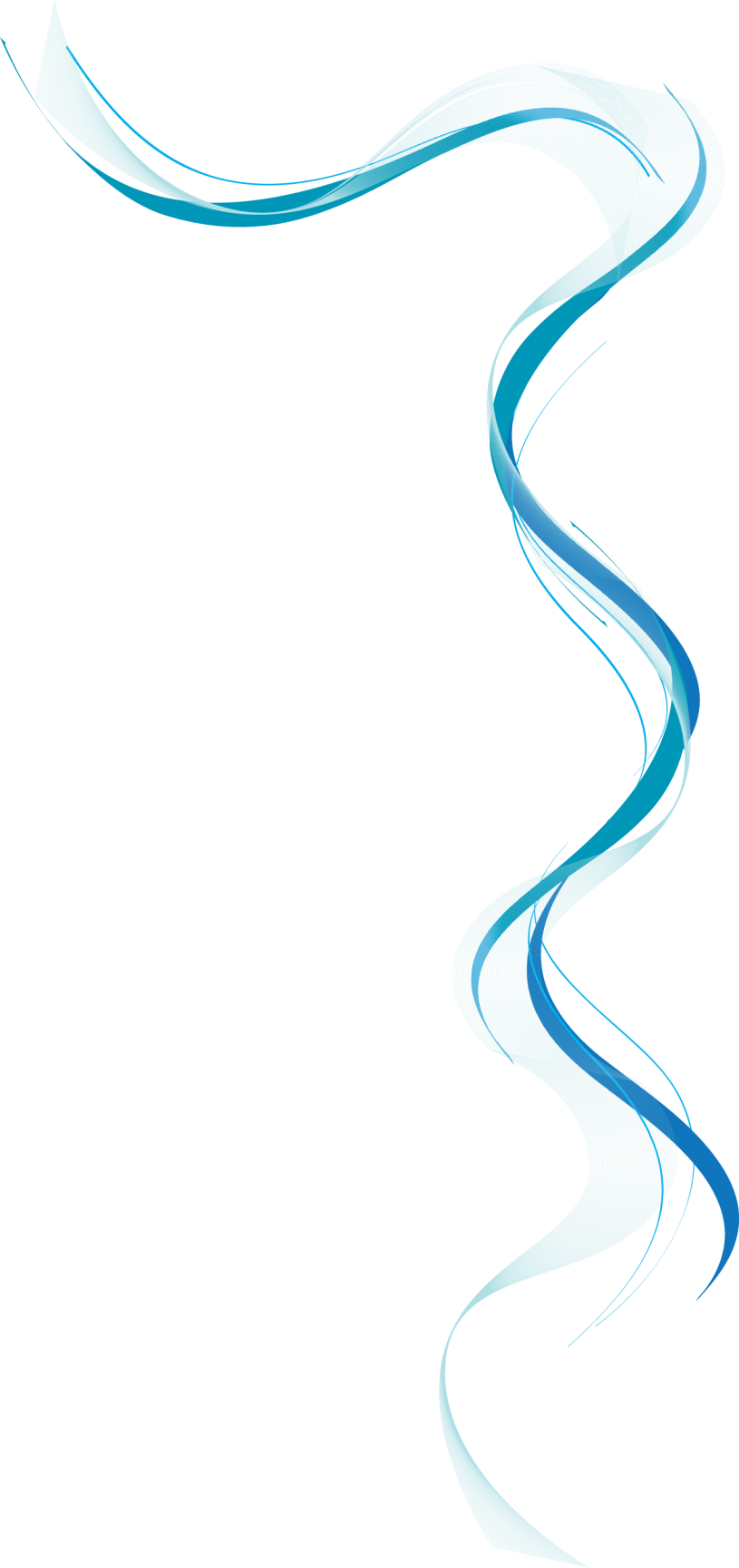 V trgovini
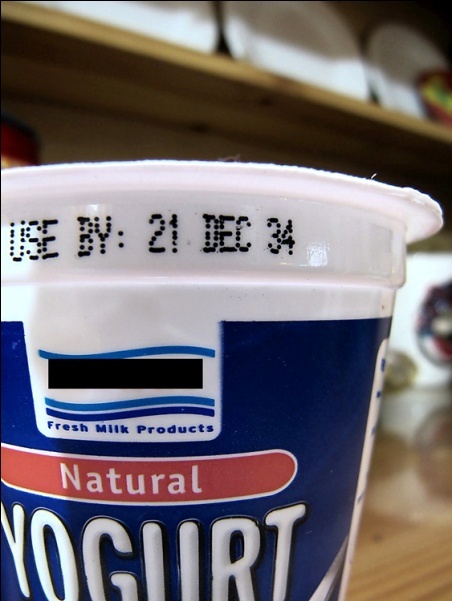 Preverimo rok uporabe. 
Ob nakupu živila naj bo ta večji od 5 dni. 
Ne kupujemo živil tik pred potekom roka trajanja.
Ne kupujemo hrane v poškodovani embalaži.
Ne kupujemo konzerv, ki so napihnjene, poškodovane ali imajo na površini sledove rje.
Ne kupujemo “svežih” mlečnih izdelkov.
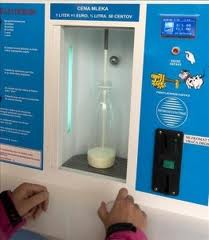 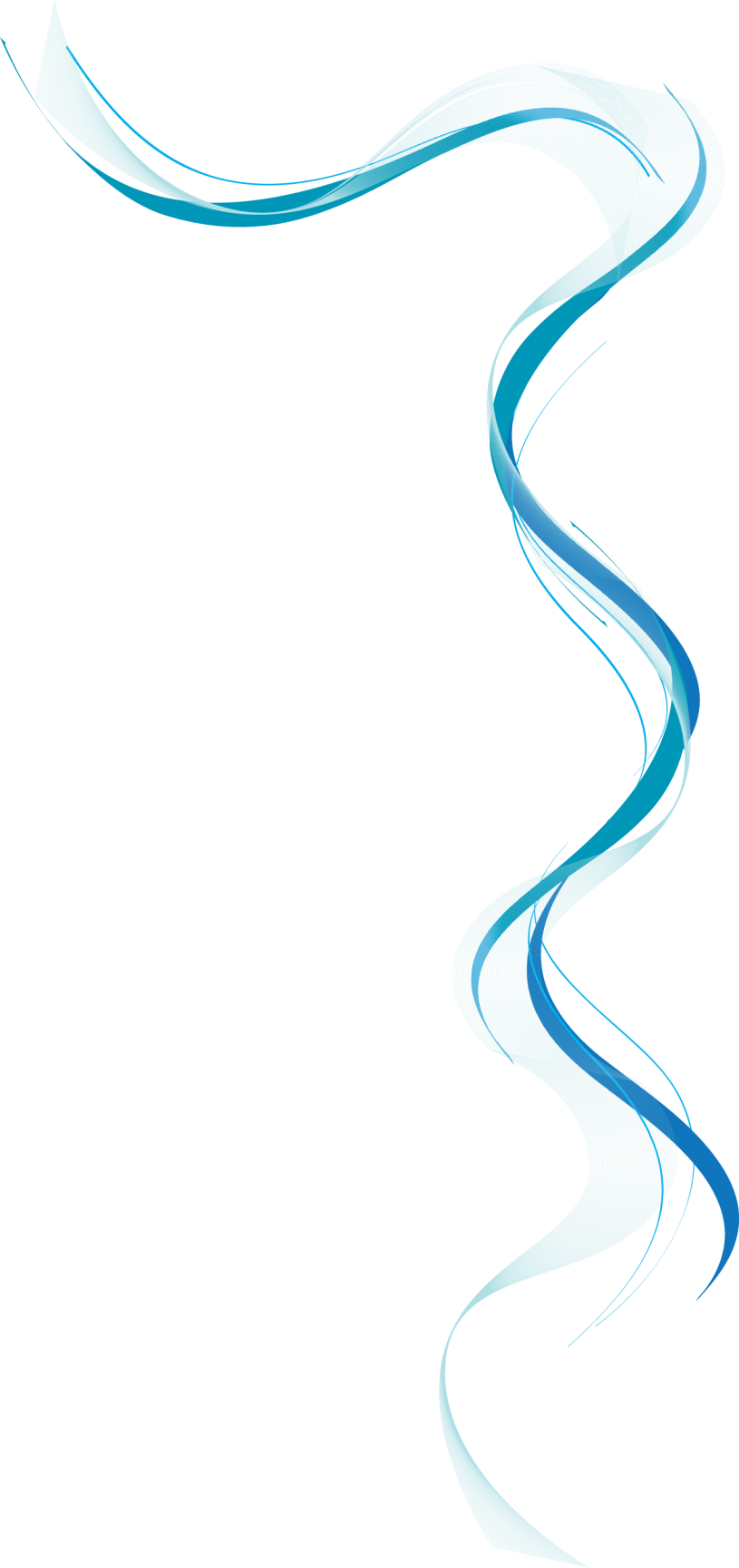 V trgovini
Zmrznjena živila je potrebno čimprej po nakupu bodisi pripraviti ali pa dati v zamrzovalnik. 

Če bo trajala pot od nakupa do doma več kot 30 minut, je najbolje taka živil domov pripreljati v hladilni torbi.
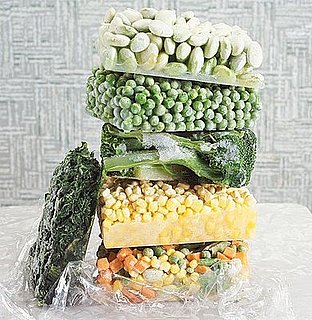 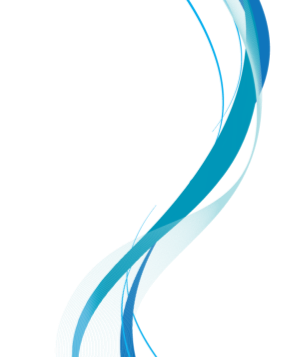 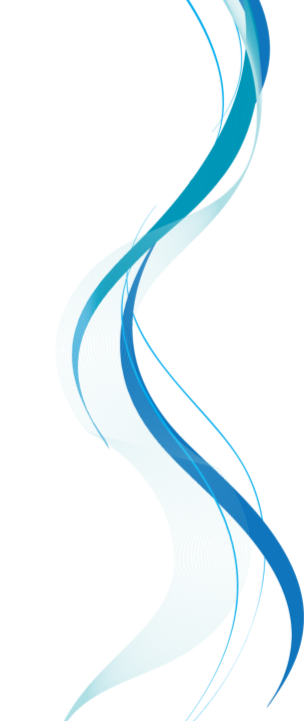 Hladilnik
Hladilnik (police) čistite redno z vročo   
     vodo in čistilom. 
  Vsako razlitje po policah hladilnika takoj 
     očistite z vročo vodo in čistilom ter 
     polico zbrišite do suhega.

  Temperatura hladilnika naj bo med 0oC 
     in +4oC. V hladilnik namestite manjši 
     termometer, temperaturo preverite 
     vsako jutro, ko prvič odprete hladilnik.
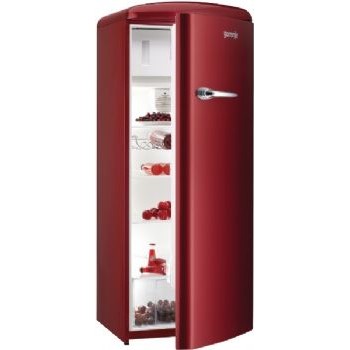 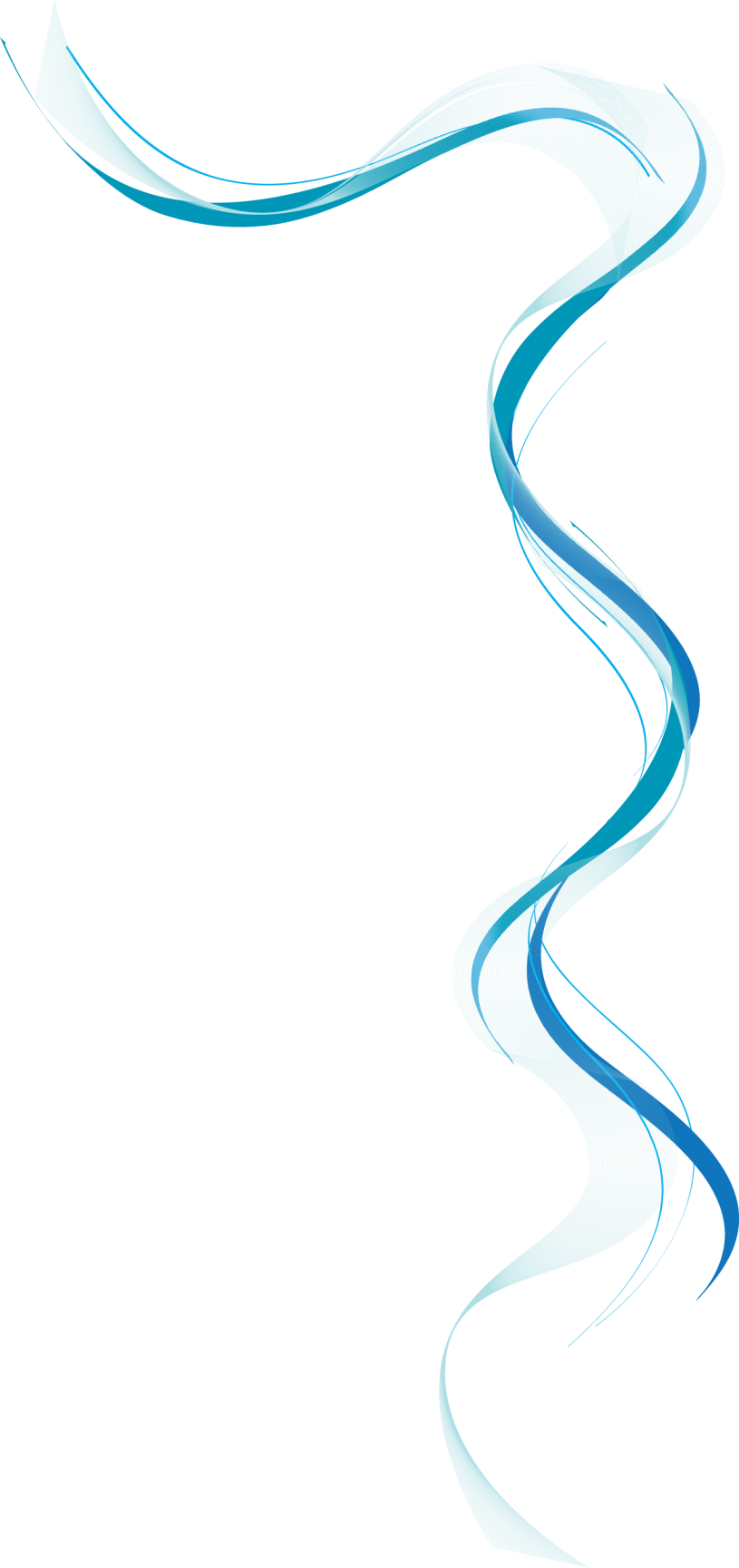 Zamrzovalnik
Temperatura v zamrzovalniku naj bo
    pod  -18oC 
    (običajno od -18oC in -  24  oC).
 
 Tudi v zamrzovalnik namestite     
    termometer za spremljanje   
    temperature, če zamrzovalnik še ni   
    opremljen z njim.
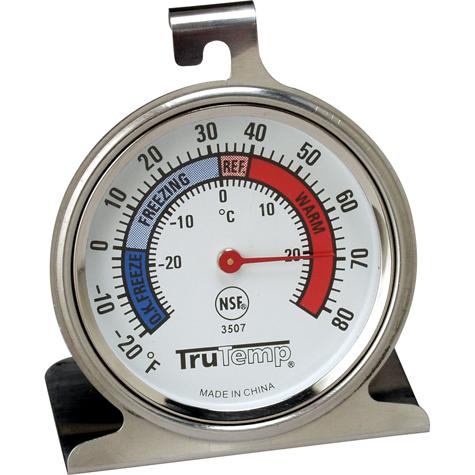 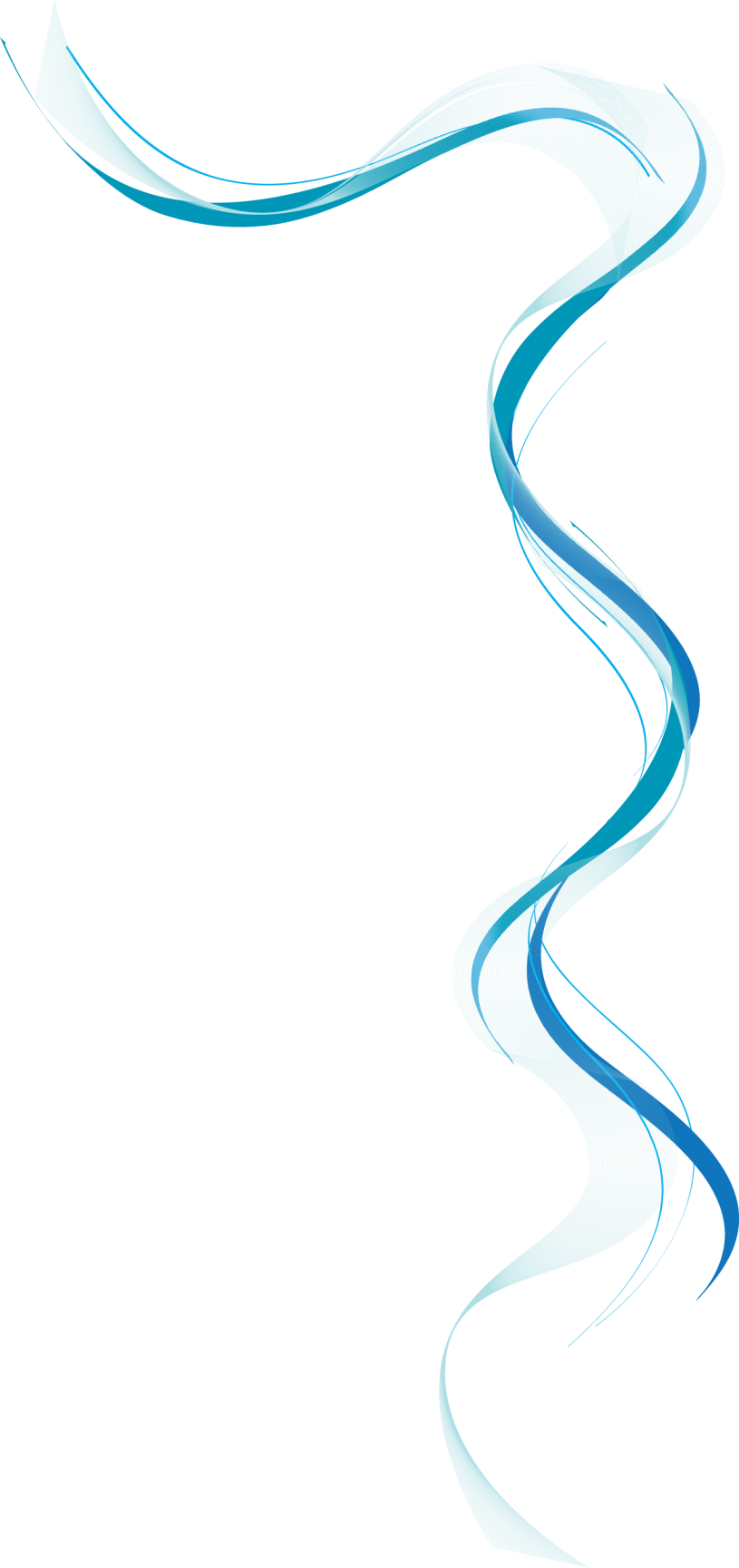 Hladilnik - meso
Meso hranite v hladilniku na spodnji polici, da preprečimo, kapljanje po drugi hrani. 
Meso na spodnji polici  hranite v zaprti stekleni posodi, ker steklo lažje očistimo kot plastiko.
Meso razen perutnine in rib hranite v hladilniku največ 4 dni.
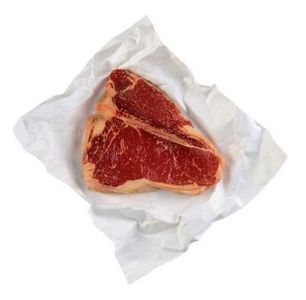 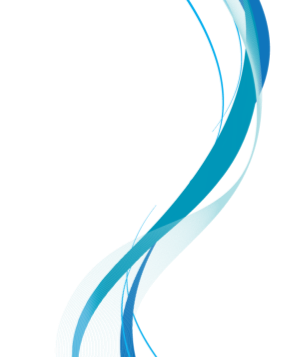 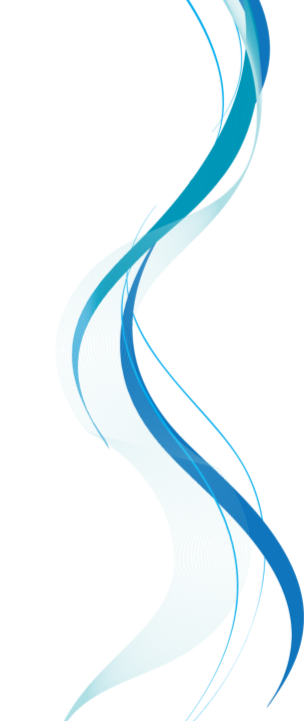 Hladilnik - ribe
Ribe hranite v hladilniku največ 1 dan.
Mleto meso porabite še isti dan.
Perutnino porabite še isti dan. Pri perutnini obstaja velika nevarnost okužbe s salmonelo!
Jajca hranite vedno v posebnem predalu v vratih.
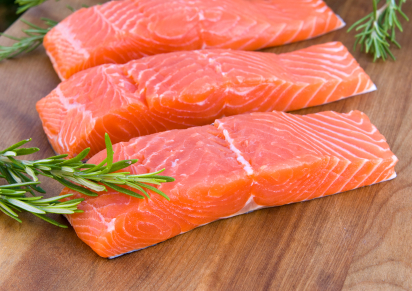 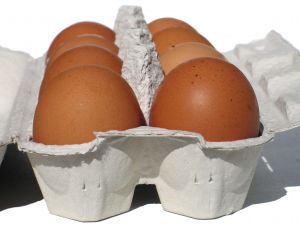 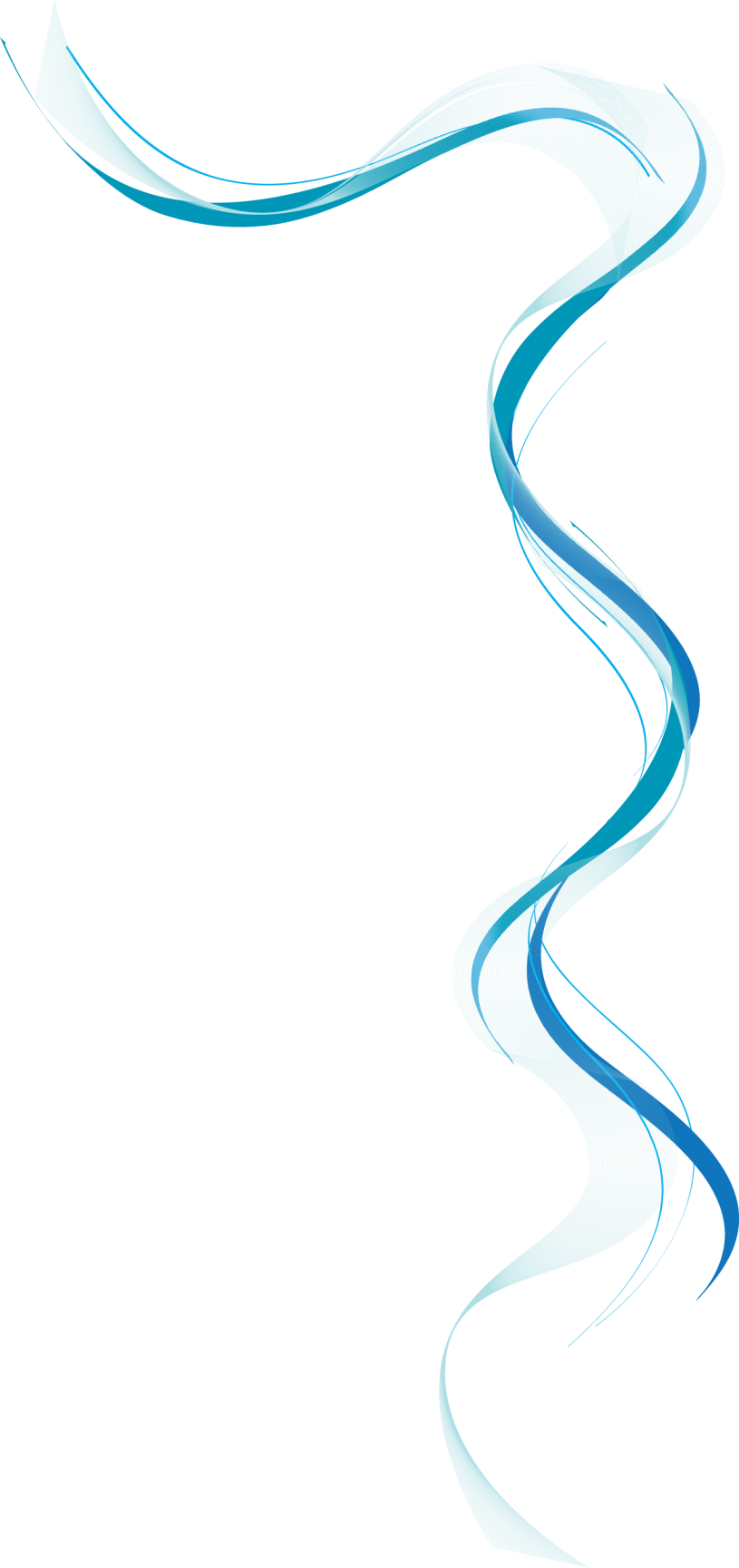 Priprava hrane
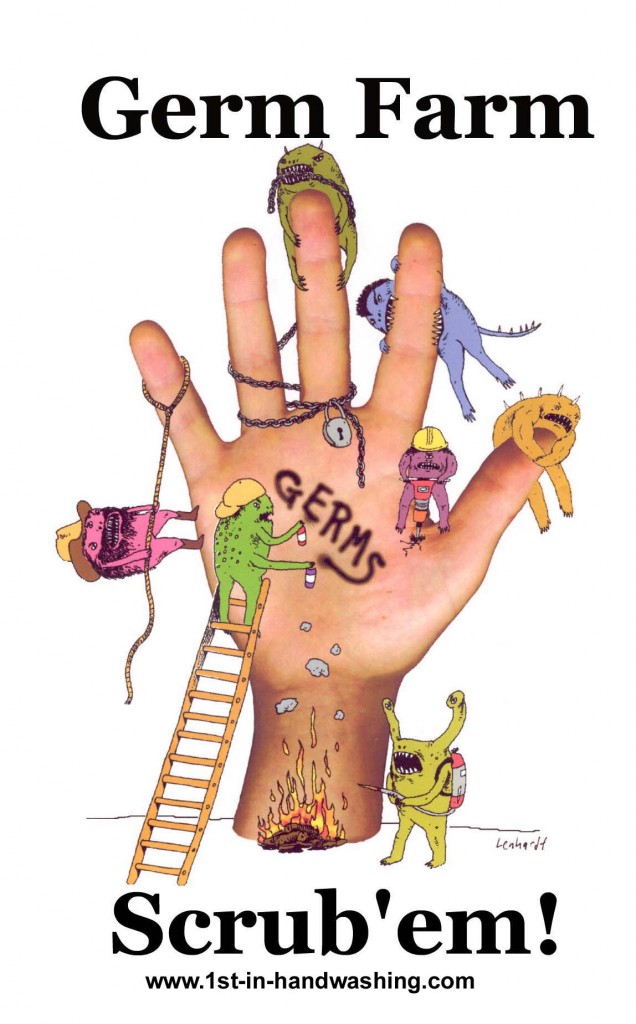 Pred in po pripravi hrane vedno temeljito operite roke z milom in toplo tekočo vodo. 
Ne pozabite umiti rok po pripravi surovega mesa, jajc in rib. 
Umijte roke vsakokrat po obisku kopalnice ali stranišča, odnašanju smeti ali če ste božali domače živali.
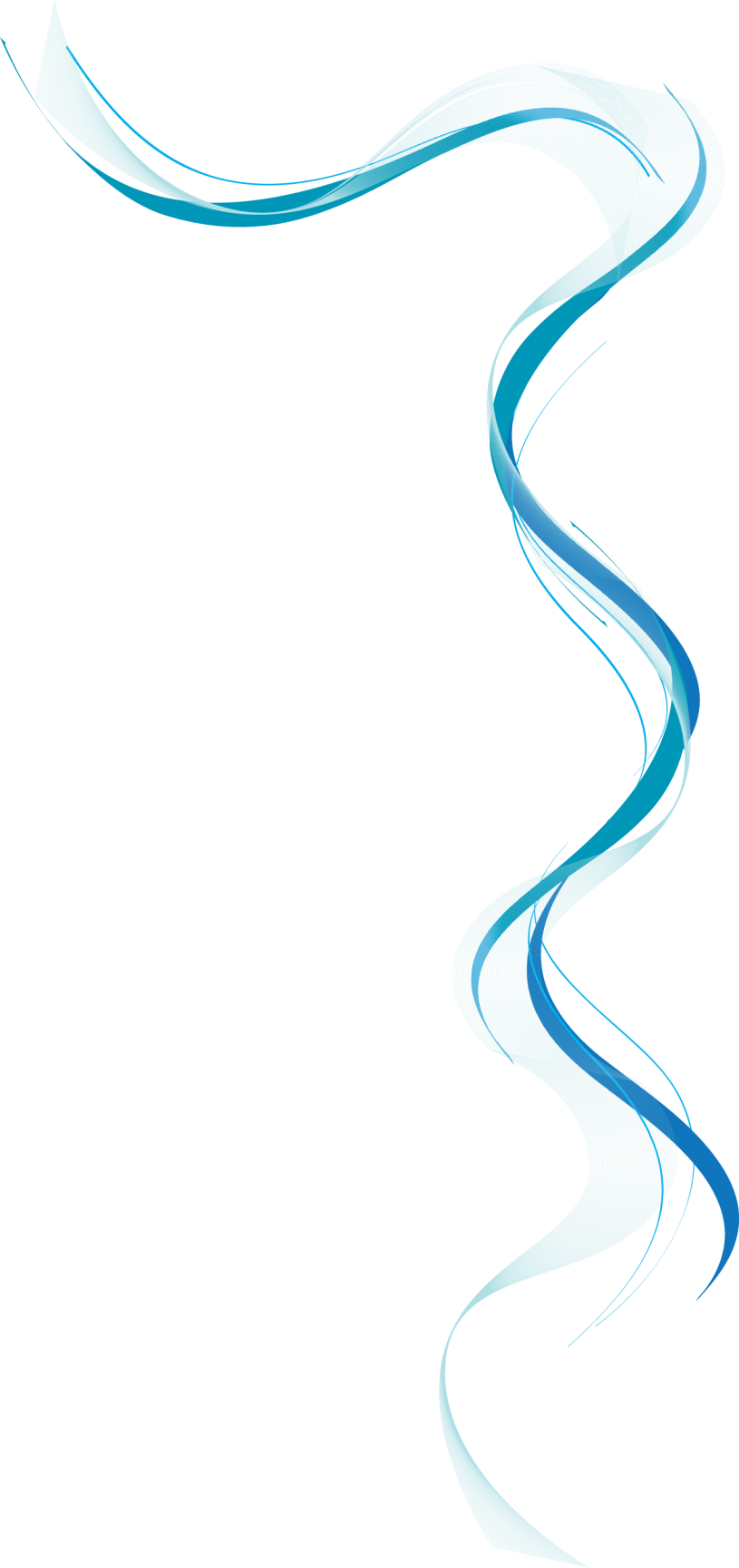 Priprava hrane
Namesto bombažnih kuhinjskih krp uporabljajte za čiščenje kuhinjskega pulta papirnate kuhinjske brisače, ki jih takoj po uporabi zavržete v koš za odpadke. 
Bombažne brisače menjajte pogosto pazite, da ne brišešete v njih rok, ali oprane posode in pribora.
Perite jih na najvišji temperaturi (950C) in obvezno prelikaj z vročim likalnikom.
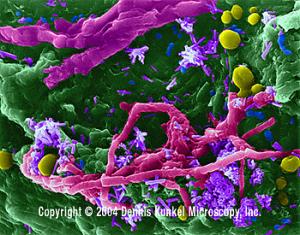 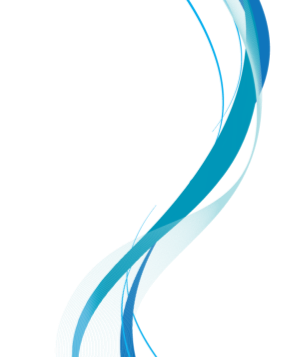 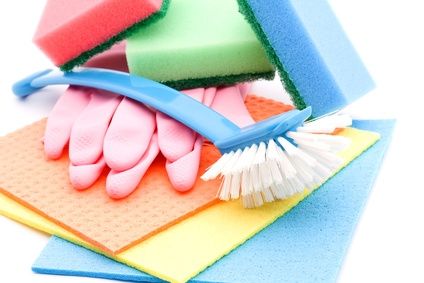 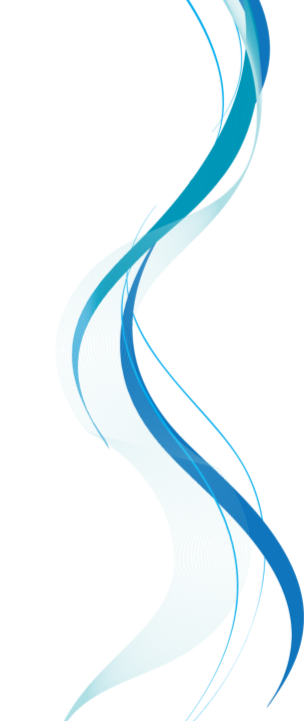 Odmrzovanje hrane
Nikoli ne odmrzutej mesa, rib in perutnine pa tudi drugih živil pri sobni temperaturi na kuhinjskem delovnem pultu ali v topli vodi. Temperature med 50C in 600C so idealne za hitro razmnoževanje bakterij.
.
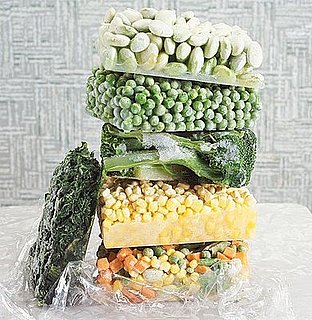 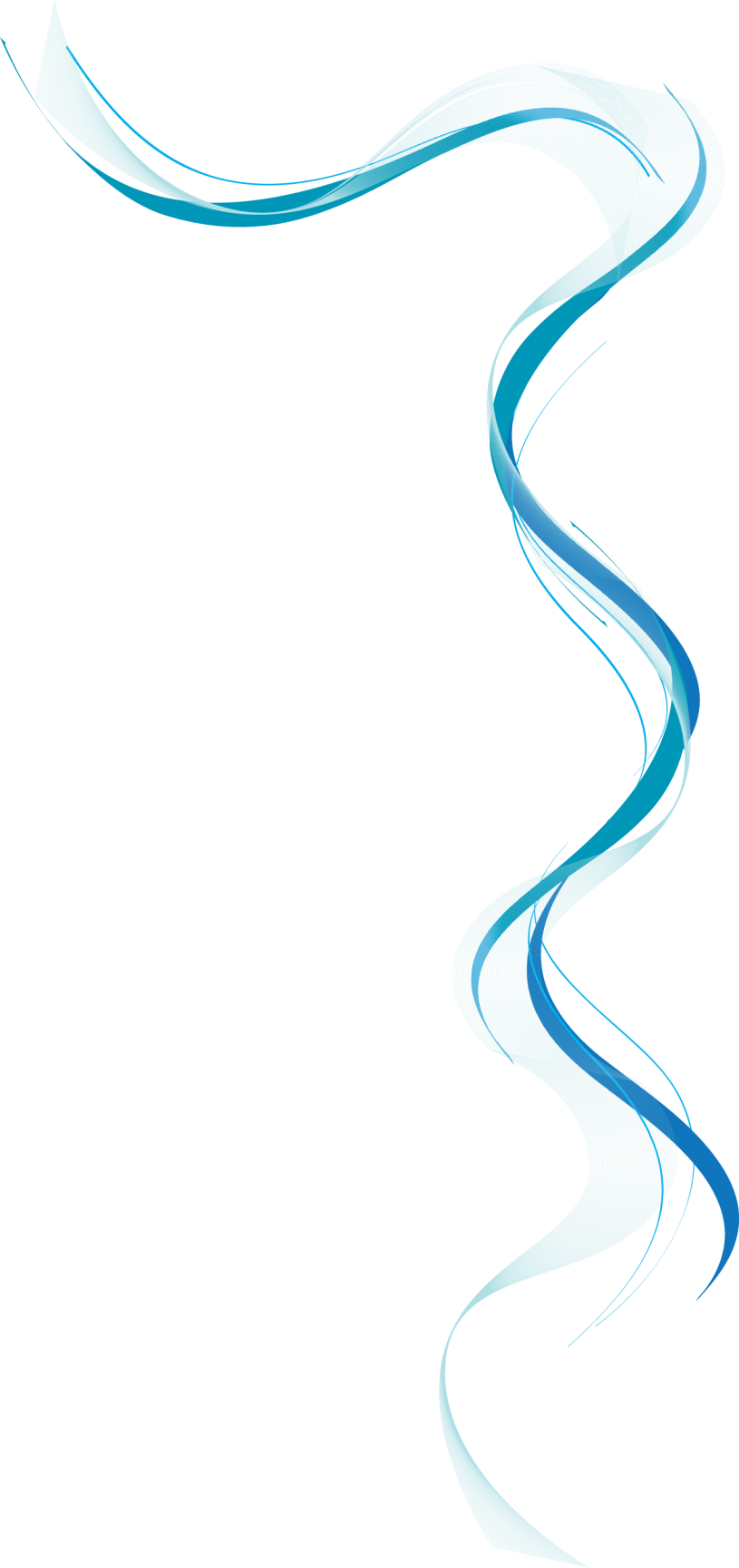 Odmrzovanje hrane
Za hitro odmrzovanje uporabi mikrovalovno pečico.
Novejše pečice imajo tudi program za odmrzovanje mesa. 
Varno živila lahko  odmrzniš tudi v hladilniku čez noč. Odmrzujte živila na spodnji polici v stekleni posodi. Tako preprečite poplavo v hladilniku in kontaminacijo druge hrane.
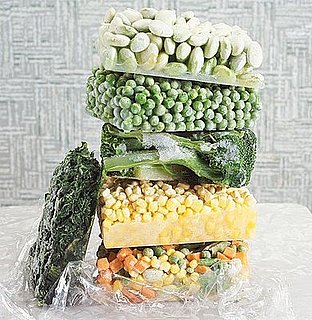 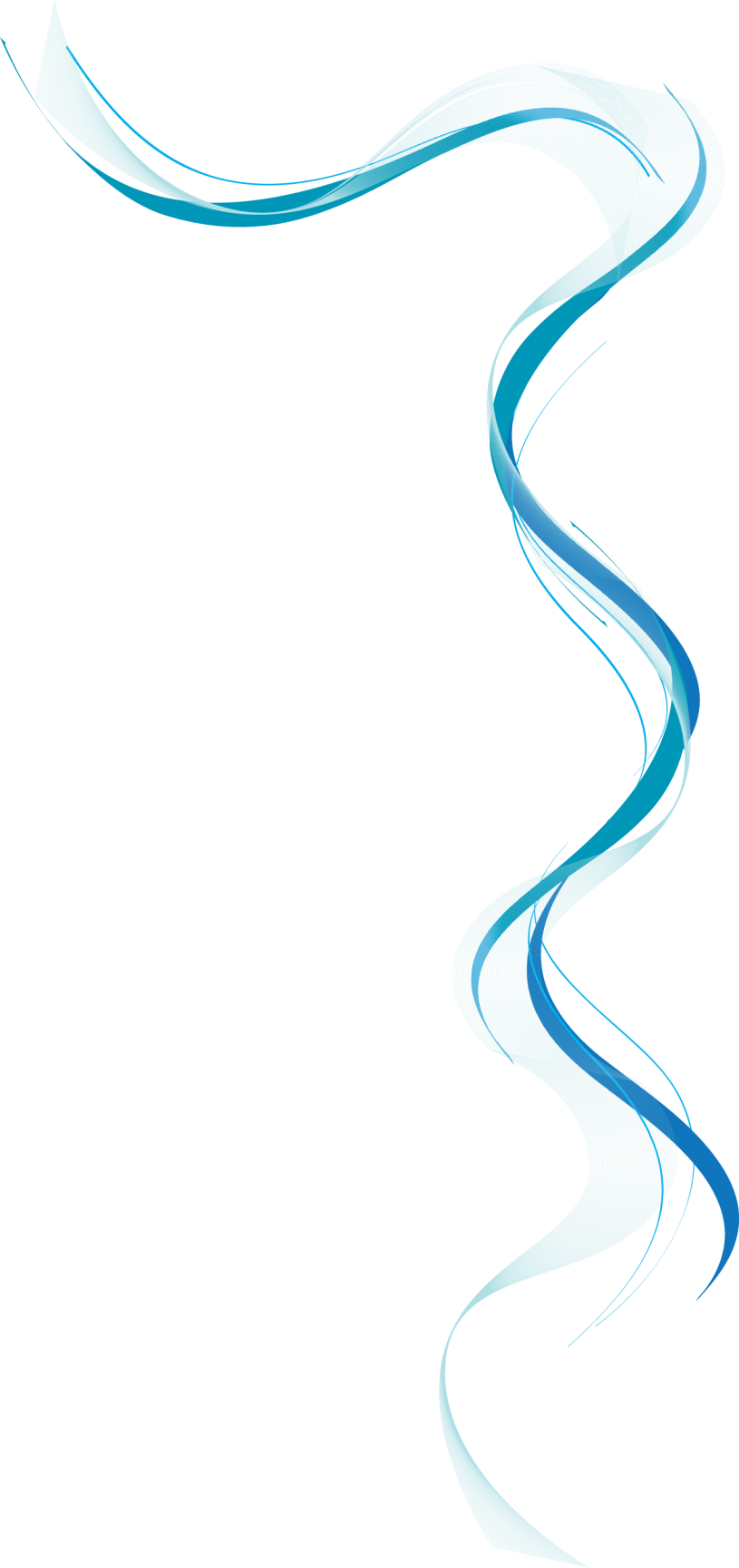 Kuhinjske deske
Ne uporabljajte istega delovnega pulta (sekalne deske) za pripravo mesa in nemesnih živil! 
Priporočamo 
posebej označeno desko za pripravo surovega mesa, perutnine in rib, 
desko za rezanje kuhanega mesa perutnine in rib 
desko za zelenjavo ter ostala živila.
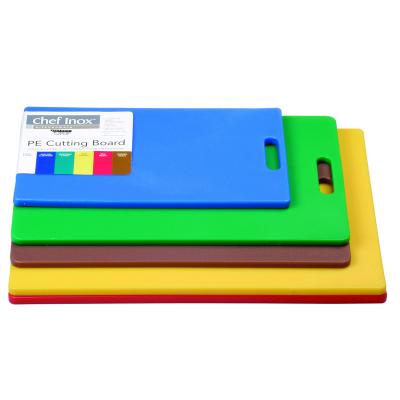 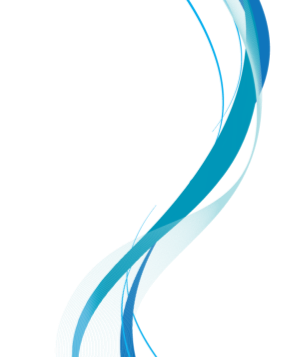 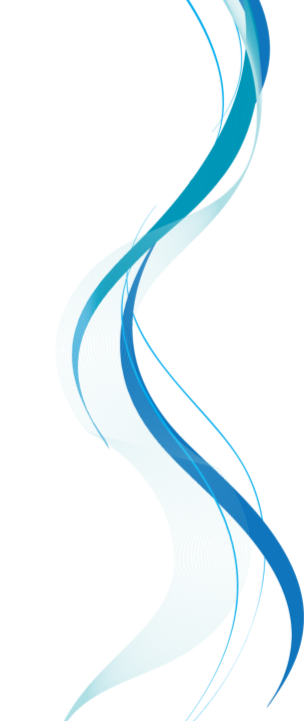 Kuhinjske deske
Deske (plastične, ne porozne, akrilne ali lesene) takoj vsaki uporabi pomijete v pomivalnem stroju ali pod vročo tekočo vodo s čistilom za pomivanje posode. 
Leseno desko za pripravo surovega mesa jo po čiščenju posujete s kuhinjsko soljo pustite pol ure nato sperete desko z vročo vodo in jo dobro osušite.
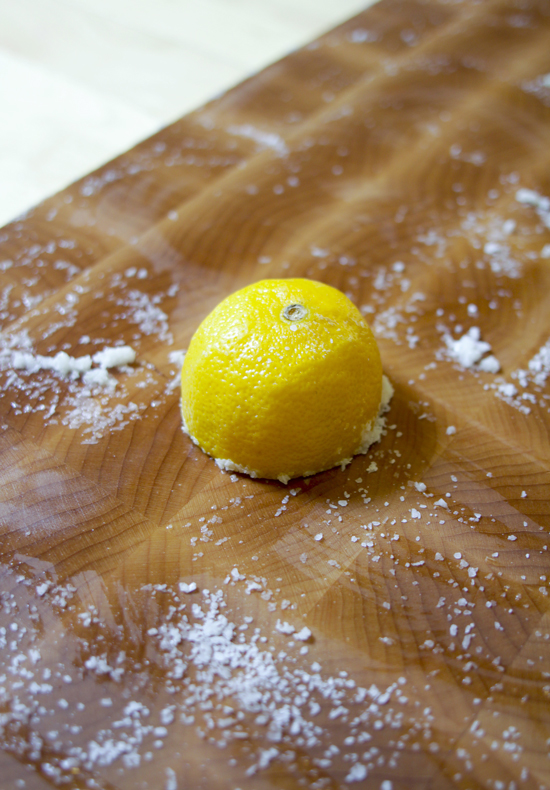 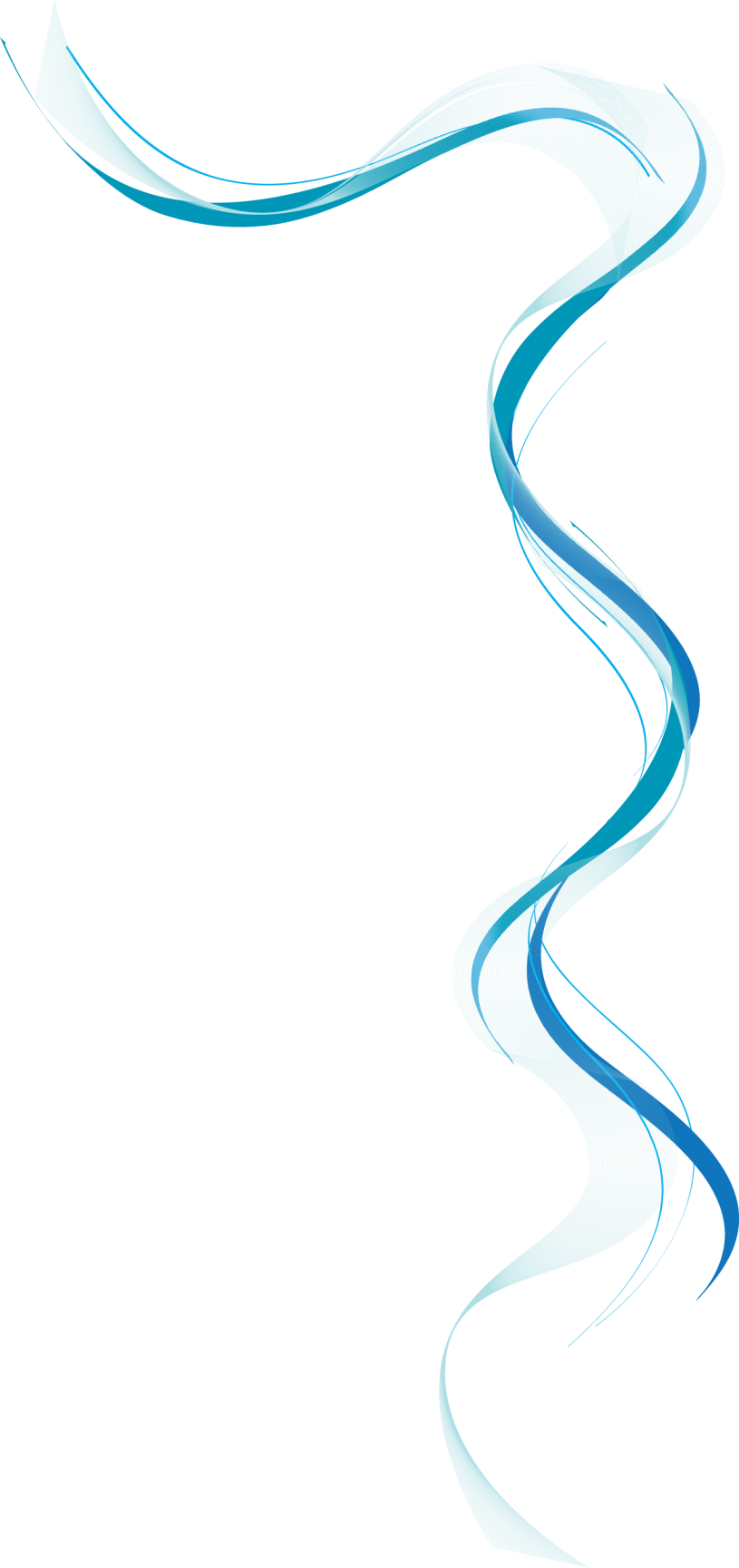 Središčna temperatura
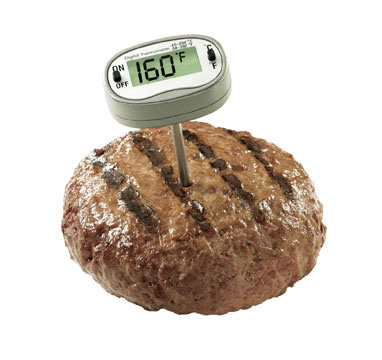 Govedina in mleto meso min 70 oC
Perutnina - cel piščanec min  82oC
Piščančja prsa min  75oC
Svinjina min 75oC
Jajca v trdo kuhana ali umešana tako, da sta beljak in rumenjak formirana brez sledi termično neobdelanega beljaka (sluz, tekoč rumenjak)
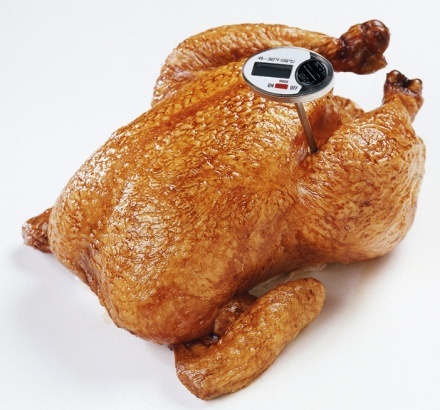 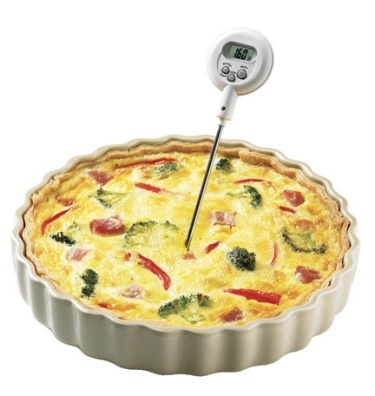 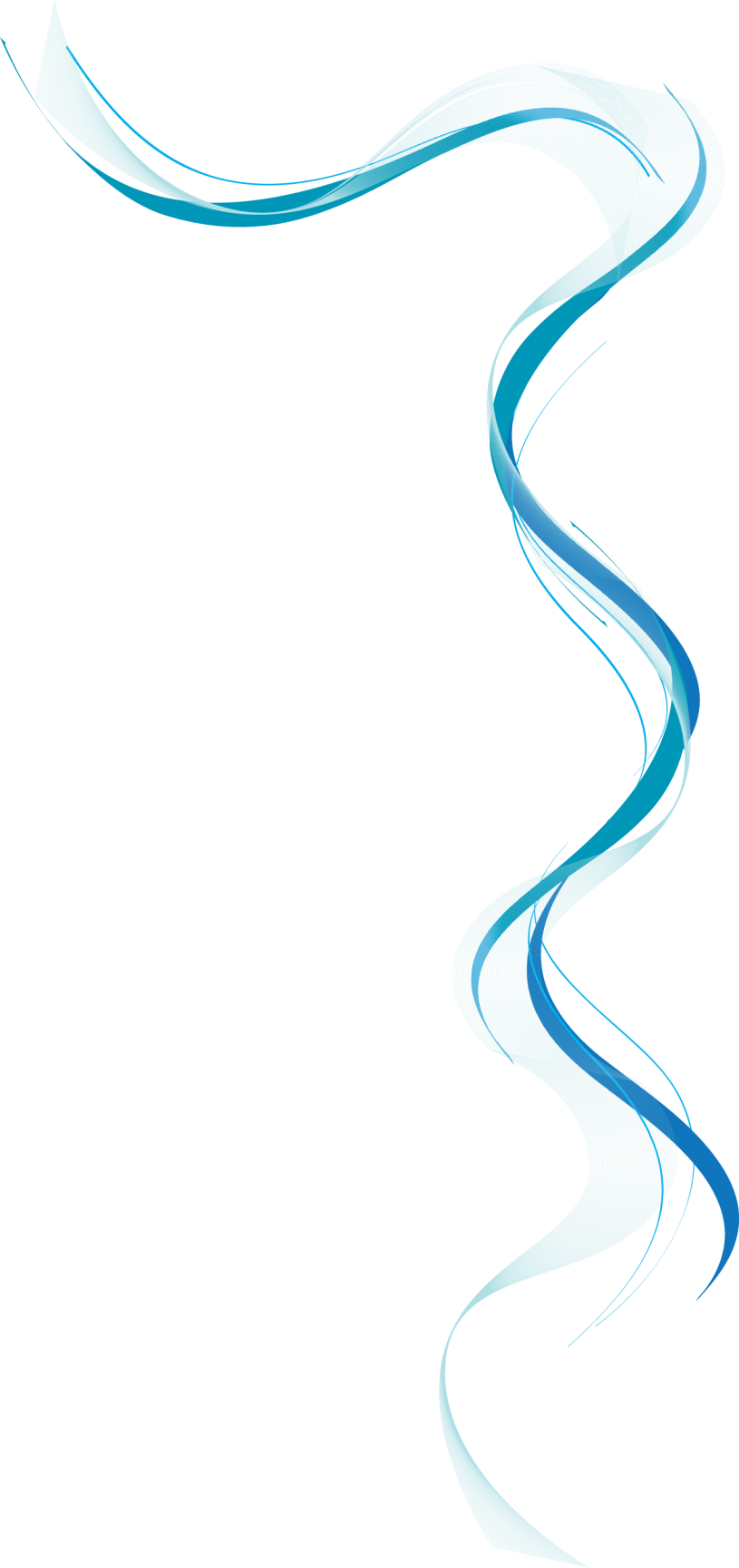 Mleko in mlečni izdelki
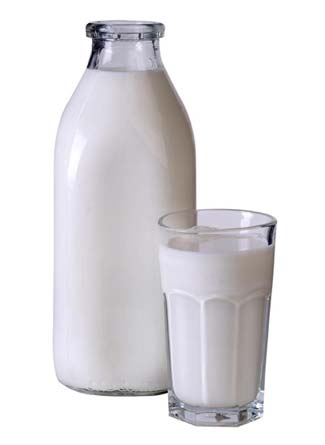 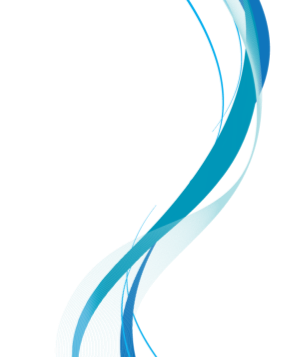 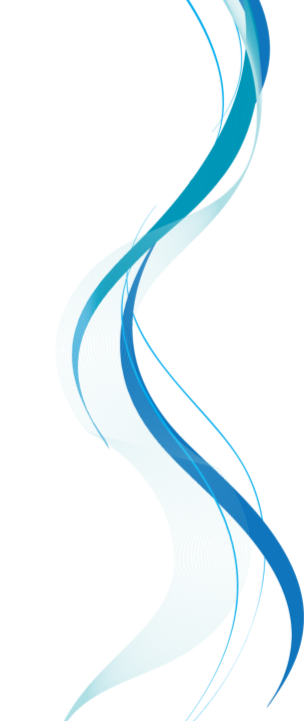 Sadje
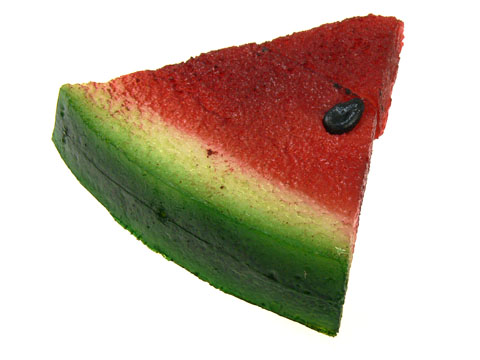 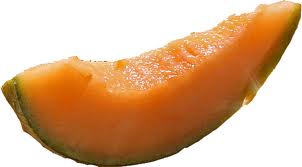 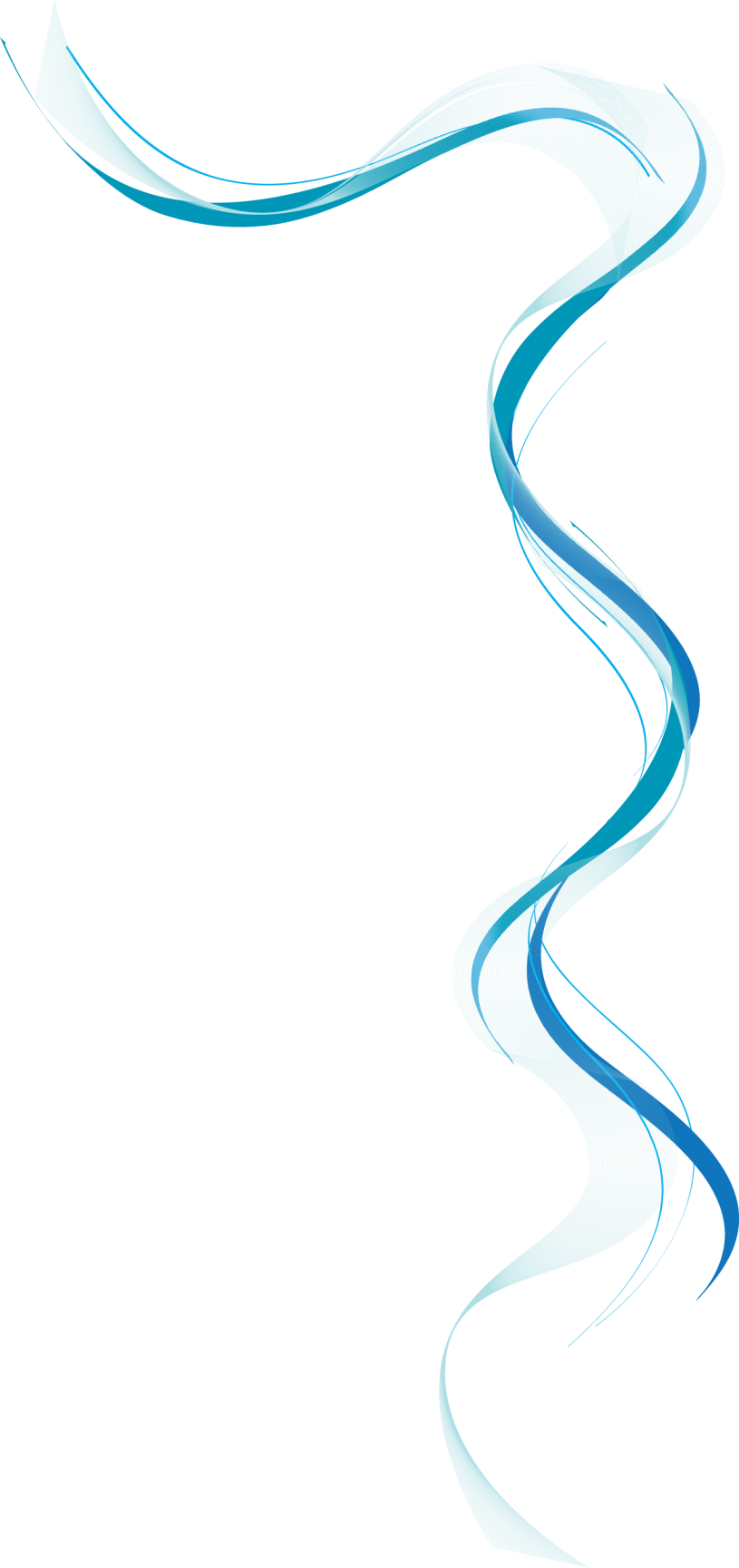 Zelenjava
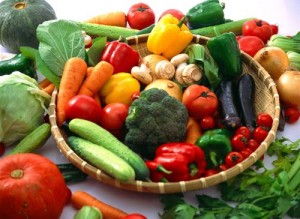 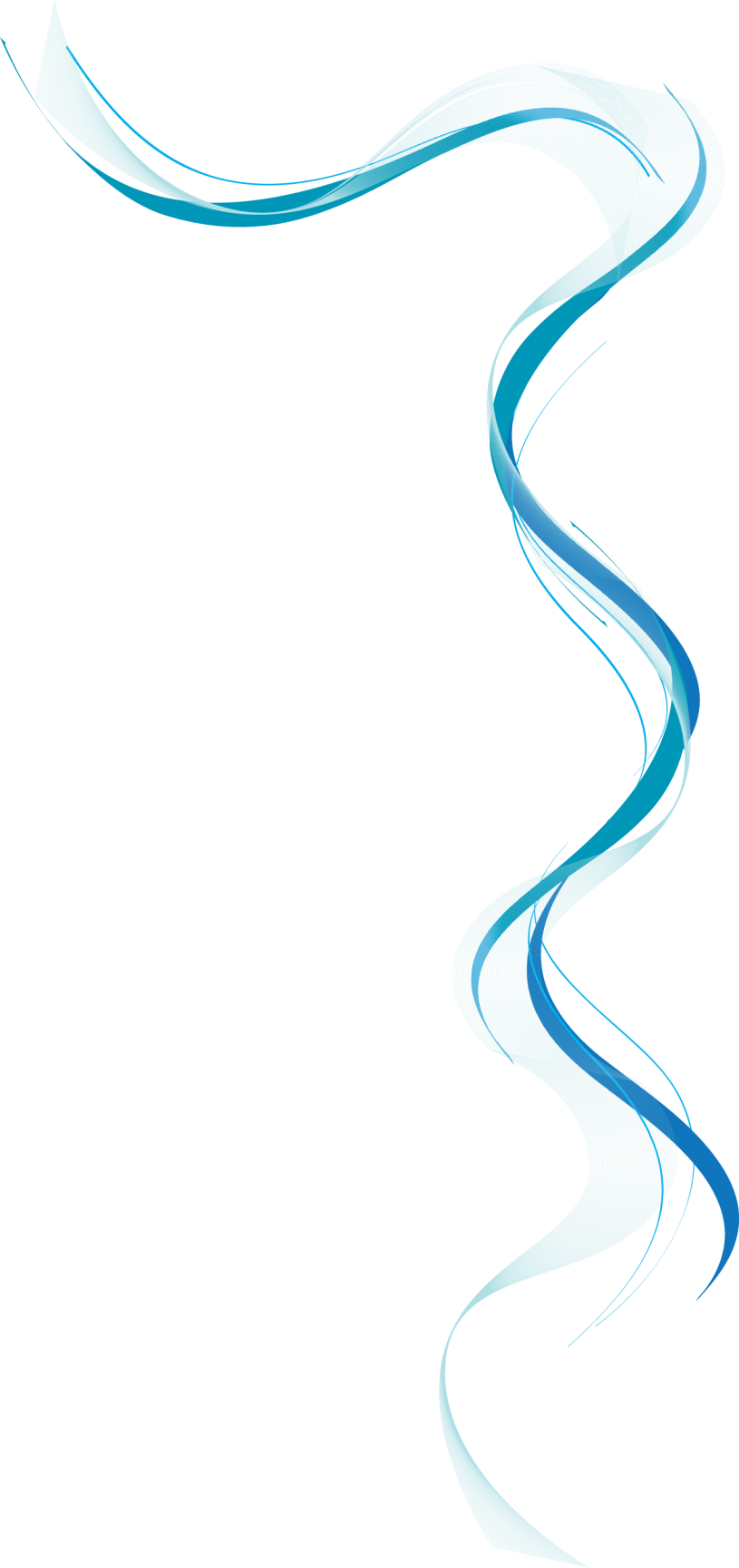 Škrobna živila
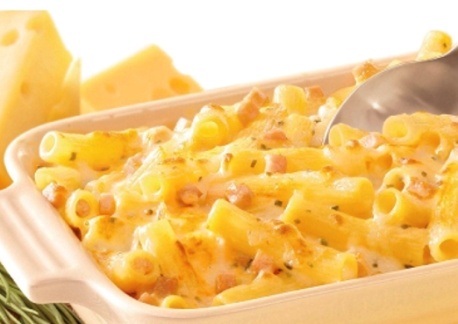 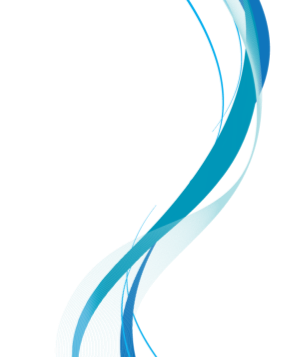 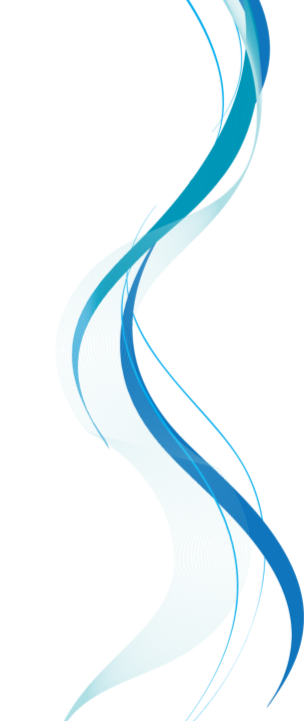 Meso in mesni izdelki
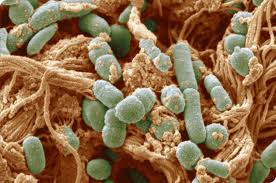 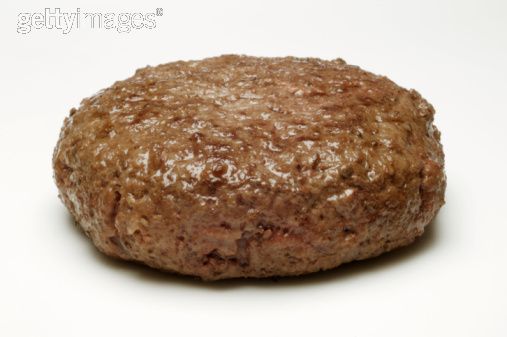 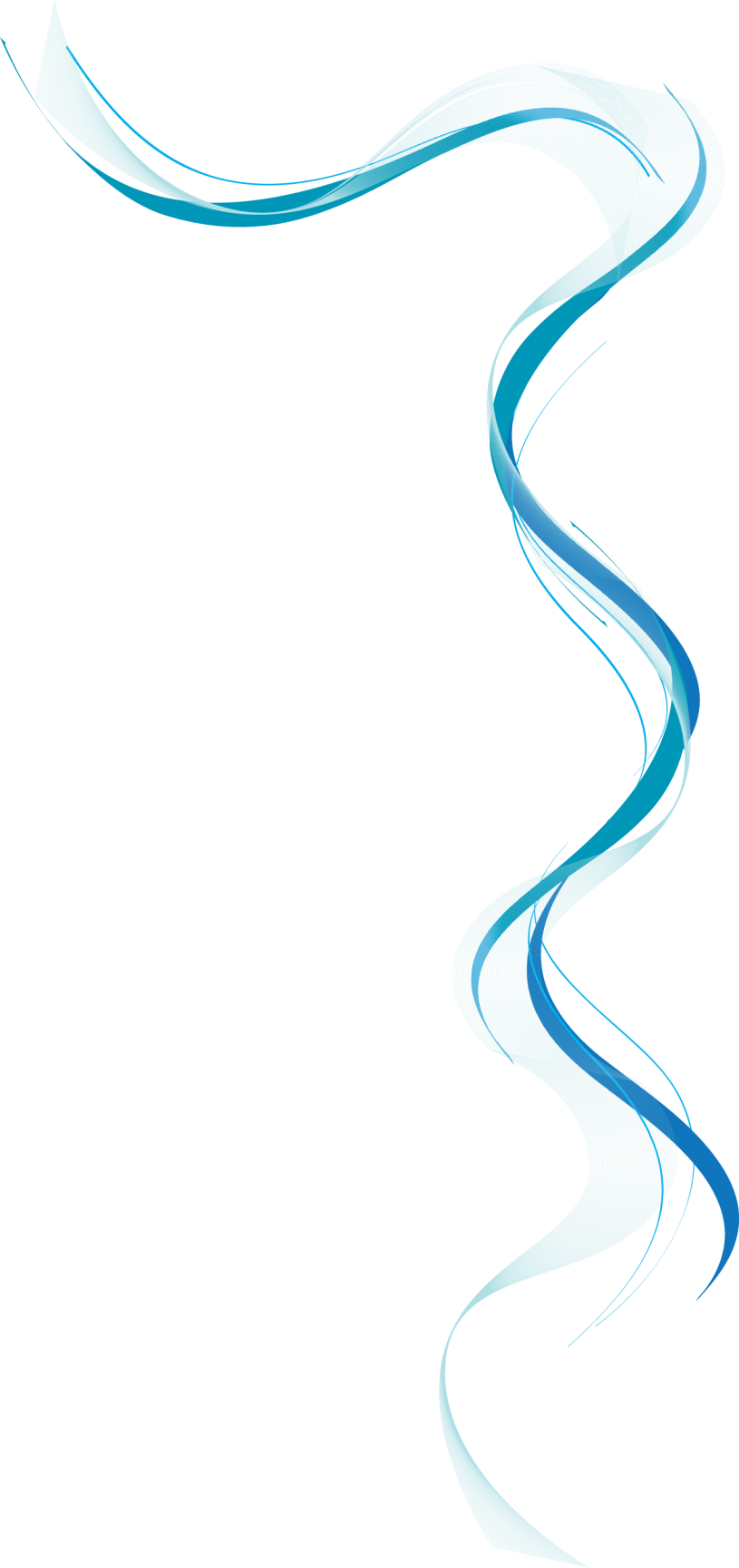 Maščoba
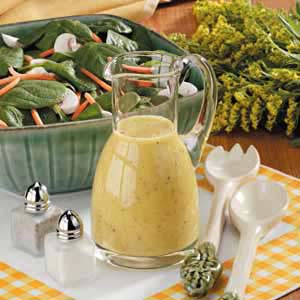 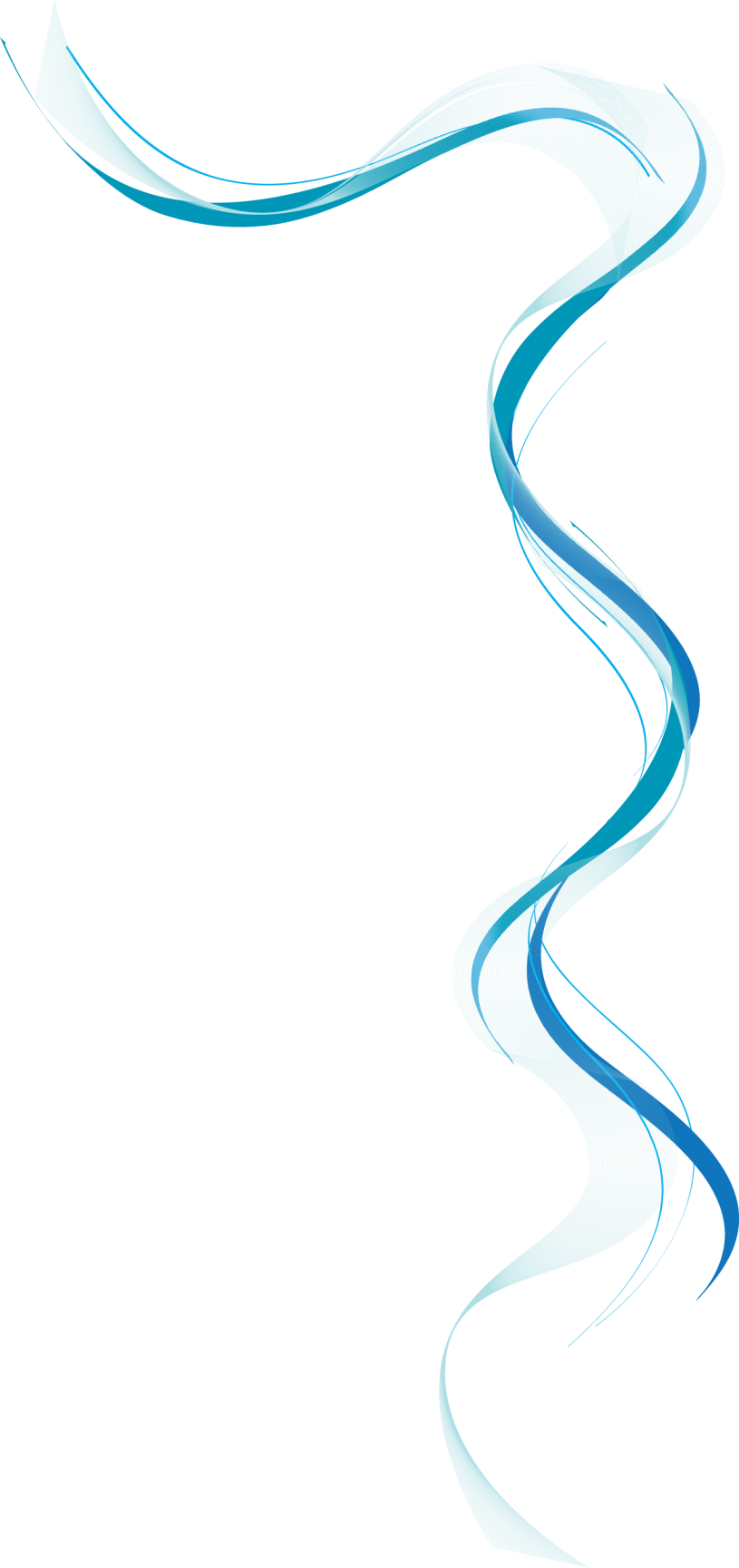 Sladice
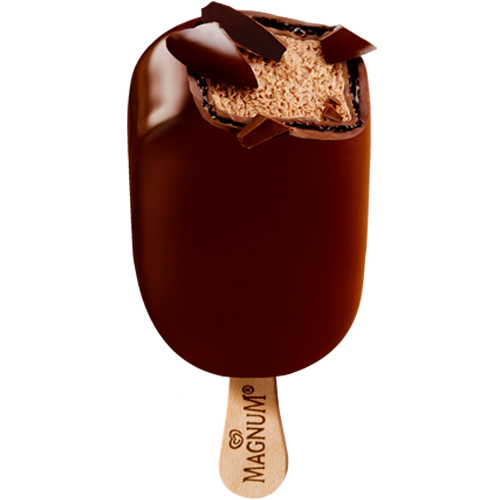 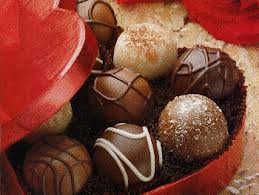 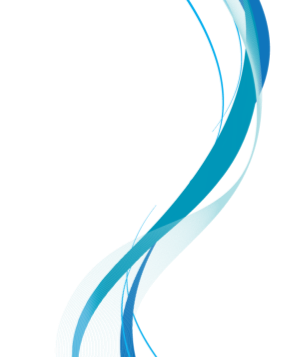 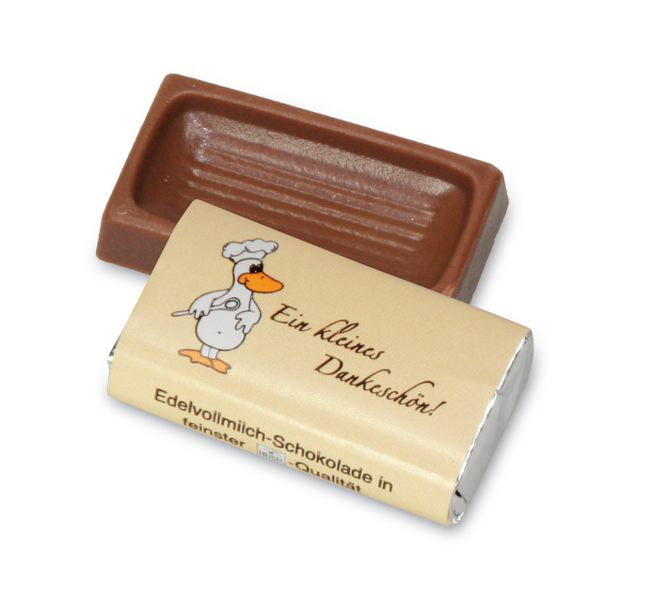 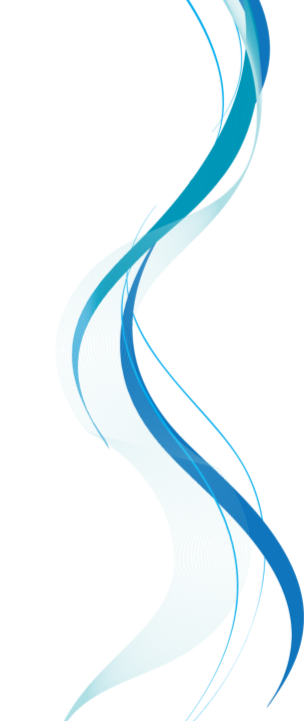 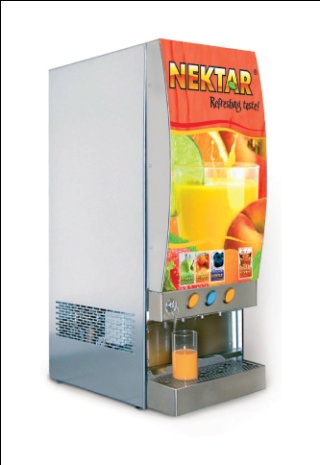 Napitki
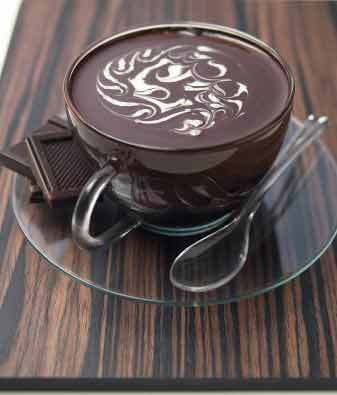 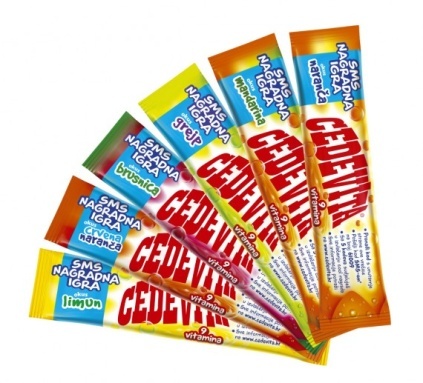 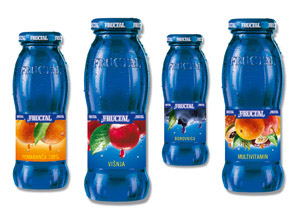 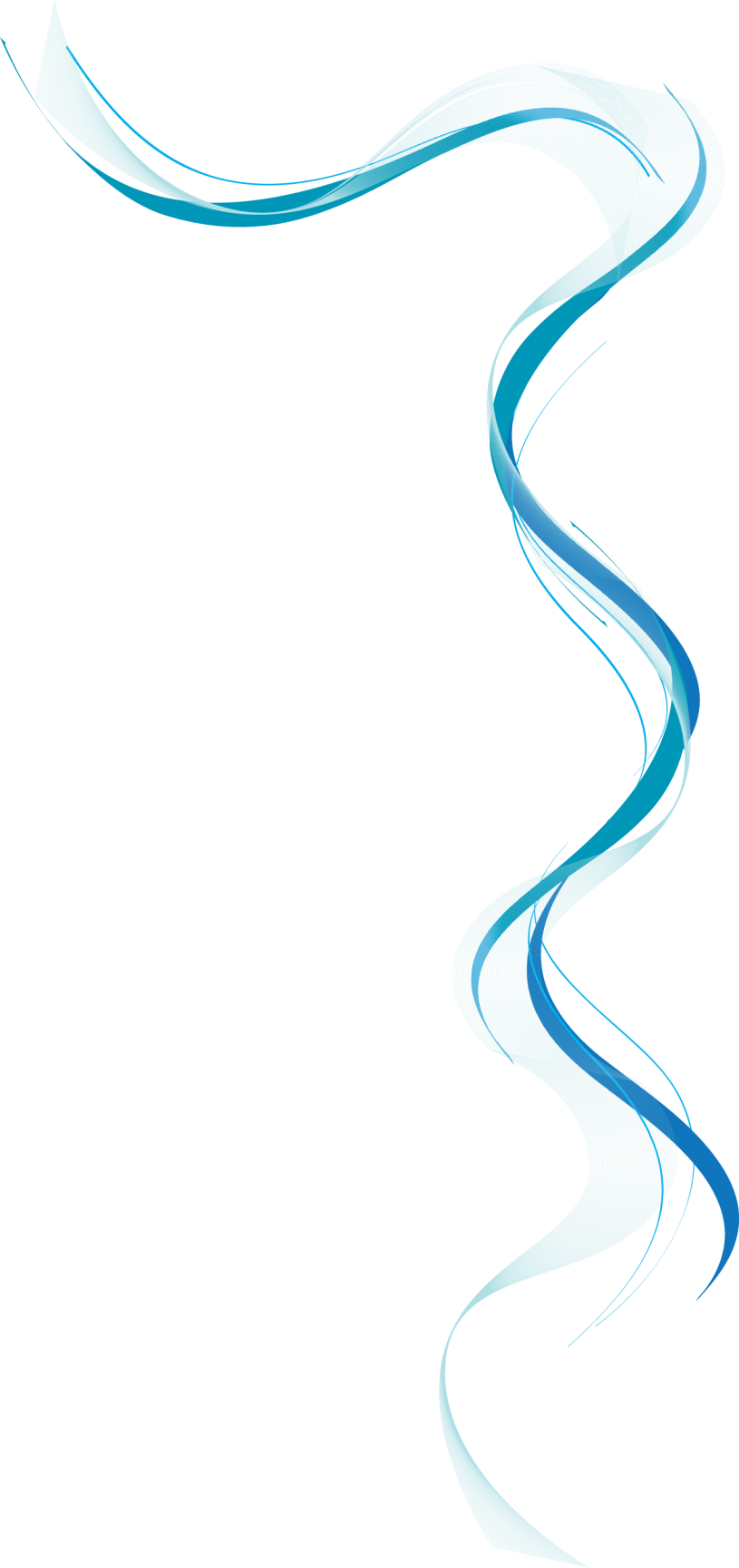 Juhe
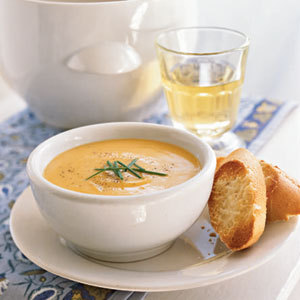 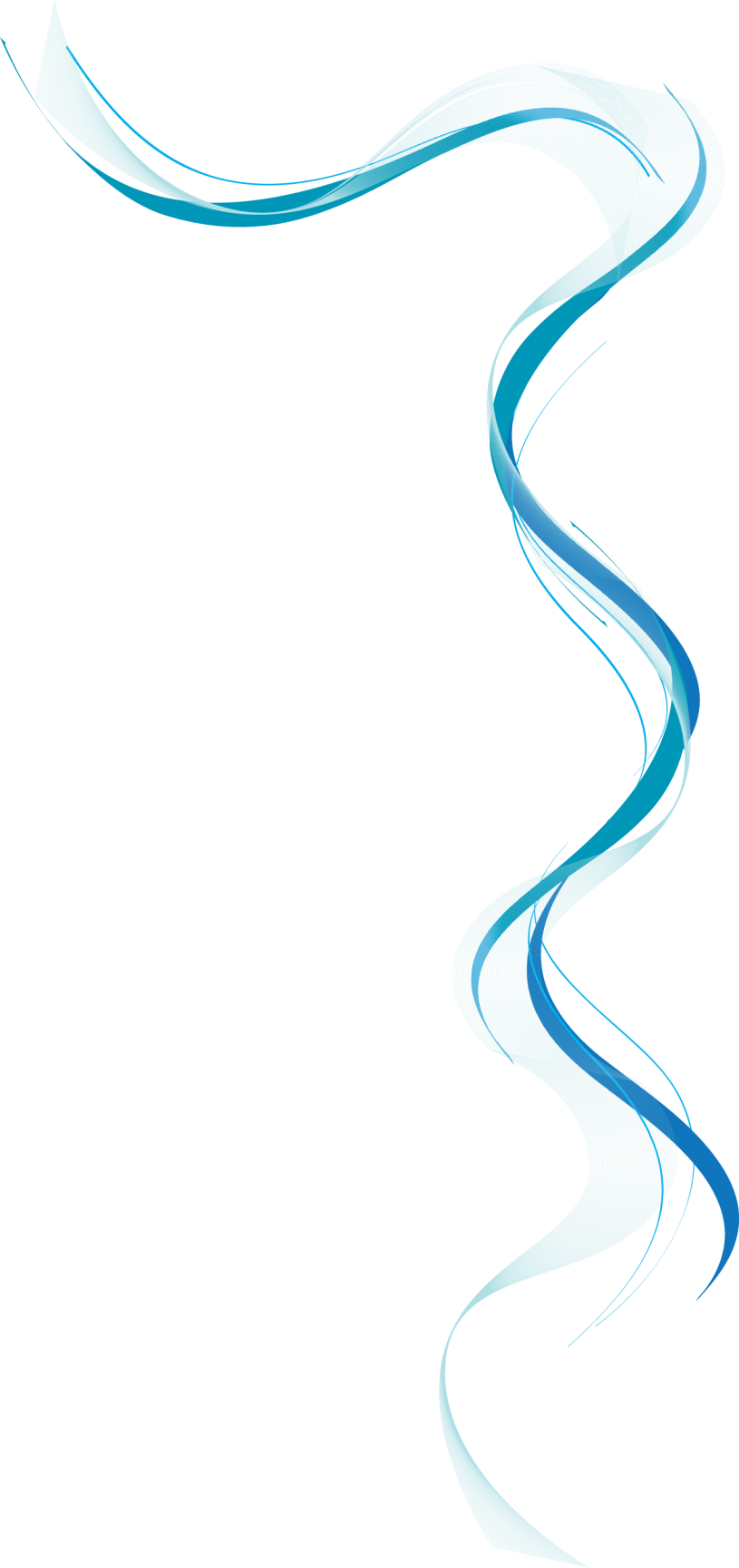 Začimbe in ostalo
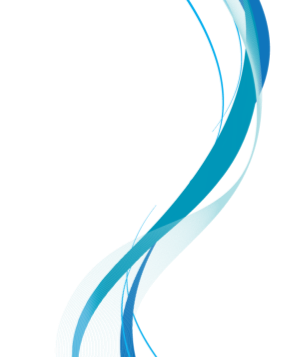 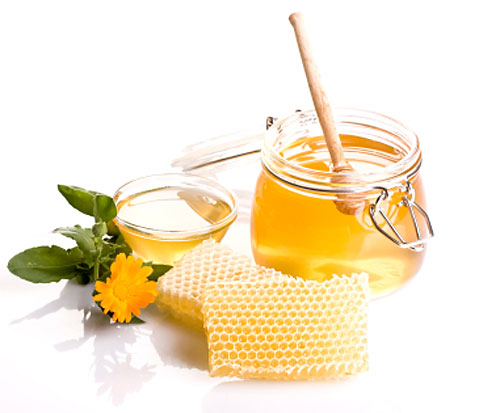 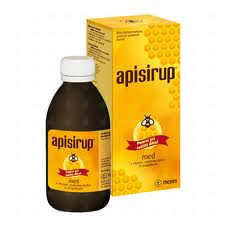 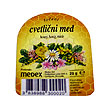